Orientação para o trabalho
Trabalho I: Propaganda ideológica em relações sociais
 
Trabalho Individual - Máximo de 5 páginas
Procedimentos:
Escolher uma mída social para ser estudada que facilite a interatividade entre os participantes e que seja possível a coleta das atividades individuais
 Selecionar material suficiente para um agrupamento de opiniões que formem pelo menos dois grupos antagônicos (ideal é que sejam mais de dois grupos); 
identificar argumentos associados e/ou relacionados com posiçoes ideológicas aplicando os conceitos discutidos em sala de aula e relacionar com os textos da leitura para as aulas.
Objetivo: 
Identificar e discutir as formas e técnicas de propaganda ideológica observadas em um fórum de alguma rede social:
 Discutir como o conteúdo observado (ou partes dele) está sendo utilizado e como isto pode estar alinhado com a proposta do emissor em fundamentar uma visão ideológica.
Aplicar em alguma forma de propaganda: Como algum anunciante poderia usar estas formas e técnicas identificadas?
Foco pode ser qualquer tema discutido em sala de aula ou não.
1
Movimentos sociais e a internet
Aula 7 _ 2020
Leandro L. Batista
Movimentos Sociais
A atuação de tecnologias nos Movimentos Sociais de Massa ao longo da história é uma marca importante:
Às vezes chamadas de tecnologias da liberdade:
Movimentos pela abolição no século XIX usaram:
Jornais, livros e panfletos
NO SÉCULO XX
O cinema:
 Na WWII mundial – anos 40
No Brasil nos anos 60 para a preparação do golpe militar
No Chile, contra Pinochet em 1973
O Fax foi a ferramenta de comunicação entre chilenos dentro e fora do país pela velocidade e segurança
A revolução do Iran em 1979, para derrubar o Shah do Iran
Folhetos e video cassetes
Na Filipinas para derrubar Ferdinando Marcos em 1986
Uma rádio católica foi fundamental
3
Movimentos Sociais
NO SÉCULO XXI:
Aparecem  “Os Movimentos Sociais Cibernéticos:” definidos como novas comunidades sociais podendo ser:
Cultural, religiosa ou política
O movimento iraniano no Twitter (2009)
Os usuários do Twitter postando mensagens com o termo #IranElection, que permite aos usuários procurar todos os tweets sobre o assunto. Na noite seguinte, o Twitter estava registrando cerca de 30 novas postagens por minuto com essa tag. Um dizia: "Nós não temos cobertura nacional de imprensa no Irã, todos devem ajudar a espalhar a mensagem de Mousavi. Uma pessoa = um transmissor. #IranElection". (NYTimes)
Jihad Jane recrutamento on line: 
americana que foi  presa  em 2009 por ter convocado voluntários para defender a causa islâmica
Primavera Árabe:  (Jan 2011)
Um evento em que o Facebook,Twitter, e Youtube, foram as principais ferramentas para disseminação de informações em um período de reivindicações políticas, econômicas e sociais, 
Através da internet e das redes sociais foi possível organizar movimentos populares em oposição ao autoritarismo de forma que foi possível quebrar a barreira da censura
Time Magazine 2011 – “The protester” é a pessoa do ano
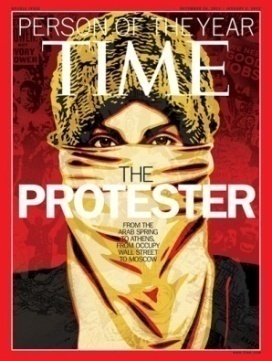 4
Movimentos Sociais Cibernéticos
Movimentos sociais cibernéticos buscam :
Organização e 
Divulgação online. 
Uma velha prática com novas características.
O interesse prático e científico é em saber :
O que caracteriza essa nova forma de ativismo e 
Suas consequências para movimentos sociais ofline ou físicos.
Nessas novas redes que se formaram qual o efeito de:
 participar só observando, 
estar ligado em vários grupos, 
poder participar ativamente das discussões sem se expor fisicamente, 
o efeito de muitos lideres e de não lideres, etc
Como por exemplo:
Qual é o efeito da multiplicidade de grupos e ideologias online:
Temos mais opositores, ideologias alternativas
Temos mais mudanças sociais
Essas conexões em rede dão voz aos que não tem essa oportunidade
Os problemas e soluções estão mais difundidos
5
Movimentos Sociais Cibernéticos
Exemplos de tipos de Estudos:
Intercitações: tipos de estudos que identificam agrupamentos de indivíduos com interesses similares (# tags tem essa função).
Buscam entender grupos que se conectam com base na área de interesse. 
Ex. Eleição americana de 2004 estudo identificou que grupos conservadores foram mais ativos na rede do que grupos liberais e que os temas tratados não tinham uniformidade entre os grupos.
Estudos nessa linha tambem usaram geolocalização buscando identificar uma ligação com local e comportamento na rede.
Centrado nas ligações entre os membros:  tipo de estudo que busca identificar subgrupos dentro de uma comunidade pelo volume de conexões e tipo de ligação: ligações fortes (mais constantes) e fracas (mais dispersas no tempo).
Esses estudos observam o comportamento dos membros de um grupo nas trocas de mensagens  dentro do grupo e tambem os indivíduos ponte que fazem a conexão entre grupos e trazem novas informações. 
Lideres de opinião e difusão da informação: estudam o papel dos indivíduos mais centrais na difusão da informação e capacidade de influenciar os demais. 
Separam os efeitos da informação antes e depois de ela chegar aos indivíduos mais centrais. Índice k.
Gatekeepers e gatealerts
Cristakis ted sobre obesidade
Cristakis ted sobre posição na rede
6
Amigos conectados entre si (A e C) vs não conectados (B e D) - Clusters
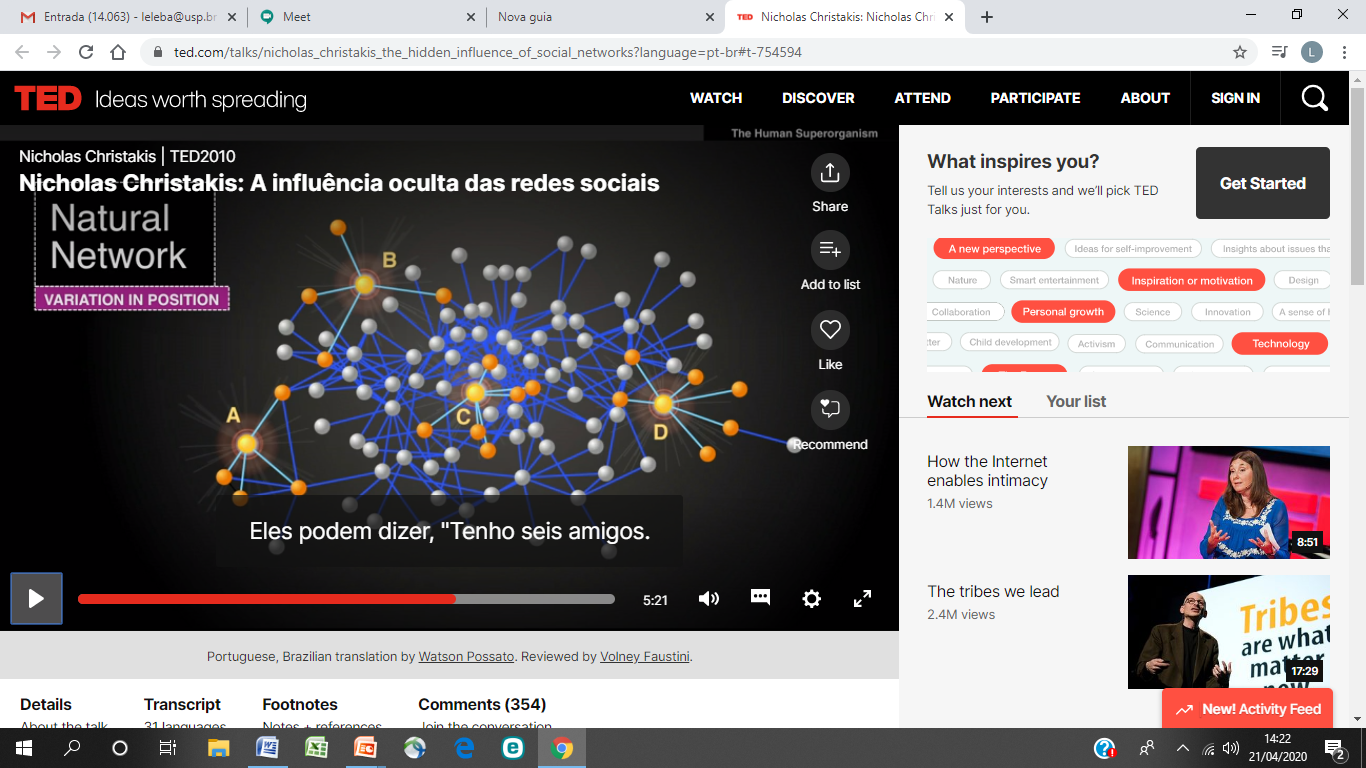 7
Amigos dos amigos são mais centrais em uma rede
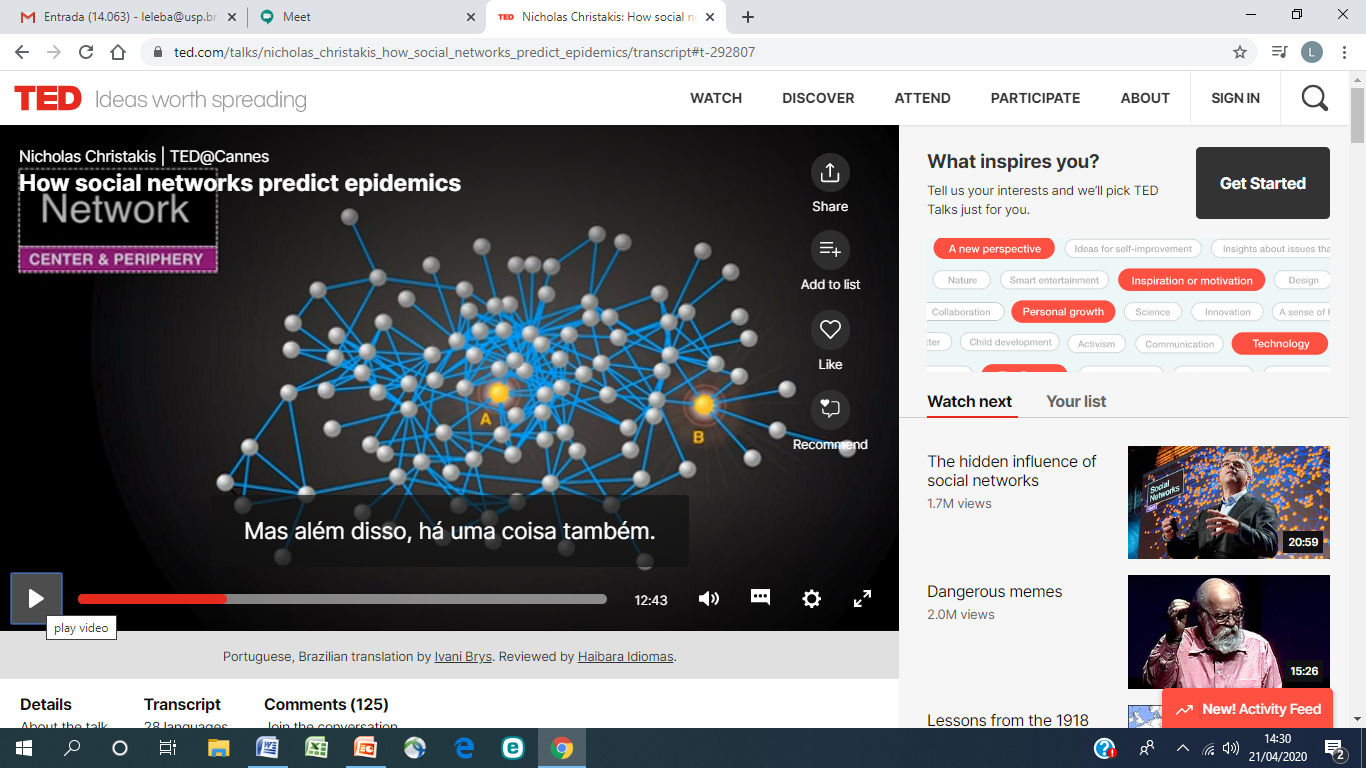 8
Centralidade na rede
Uma rede social representa:
 Um conjunto de participantes autônomos (atores), 
Tendo como base ideias e recursos em torno de valores e interesses compartilhados.
 A análise de redes sociais é um meio para:
 realizar uma análise estrutural e mostrar como a forma da rede é explicativa dos fenômenos analisados.
Observar como a análise de uma díade (interação entre duas pessoas) se relaciona ao conjunto das outras díades da rede. 
Determinar influência: A rede não significa uma simples soma de relações, e a sua forma exerce uma influência sobre cada relação
Calcular a centralidade de um ator significa:
 identificar a posição em que ele se encontra em relação às trocas e à comunicação na rede. 
Não é necessariamente uma posição fixa, e determinada hierarquicamente, mas a centralidade traz uma idéia de poder. 
Considera-se como medida da centralidade a quantidade de elos que se colocam entre atores.
Observar o papel de cada indivíduo ou grupo de indivíduos na formação de identidade coletiva.
9
Identidade Coletiva
Pode ser definida como:
Um processo dinâmico e auto-reflexivo definido pela multiplicidade de interações, negociações e conflitos entre os participantes de uma rede
Em geral é:
Descentralizada – nem sempre o elemento mais central na rede determina o curso da informação
Movimento dos caminhoneiros em 2018 (Revista Exame 25/05/18):  “Não teve uma organização central. Fomos nos falando por WhatsApp e aconteceu.”
Não hierarquizada – muitos dos movimentos sociais organizados em rede não identificam um líder, não permite negociar com um membro só e permite participação mais pró ativa dos membros.
Ex. o movimento surgiu de forma descentralizada com os próprios motoristas autônomos para depois expandir para o resto da categoria (caminhoneiros 2018)..  
Zapatistas: Sub comandante Marcos
Assim a identidade coletiva é produzida pela interação de vários indivíduos e define:
Quem pertence ao grupo
O que o grupo acredita
As visões do mundo que o grupo concorda
Gera confiança mútua nas ações
10
Identidade Coletiva
No campo das redes sociais as principais características que facilitam a formação da identidade coletiva são:
Convergência de ideais
Baixo custo de acesso
Ampla disponibilidade de acesso
Resistência ao controle 
Gerando uma percepção de:
Liberdade de ação
Autonomia
Criatividade e 
Colaboração
Os atores são entidades sociais que podem ser tanto pessoas como coletivos ou instituições. 
As ligações entre atores são os laços, tais como:
avaliação de uma pessoa por outra;
 transações comerciais; 
interações como as que envolvem as trocas de mensagens; 
movimentações entre lugares ou posições, como mobilidade social.
Tipos de ligações:
Laços fortes: ligações entre atores com vínculos interpessoais fortes (dentro ou fora do grupo)
Laços fracos: indivíduos fora dos padrões do grupo, que se movimentam entre comunidades diferentes, são os responsáveis por trazer ideias heterodoxas necessárias para que um grupo se adapte com sucesso às mudanças do ambiente. 
Vínculos fortes são menos importantes do que os vínculos fracos, para sustentar a coesão comunitária e a ação coletiva. 
Os vínculos fracos têm maior probabilidade de unir membros em pequenos grupos diferentes do que os vínculos fortes.
11
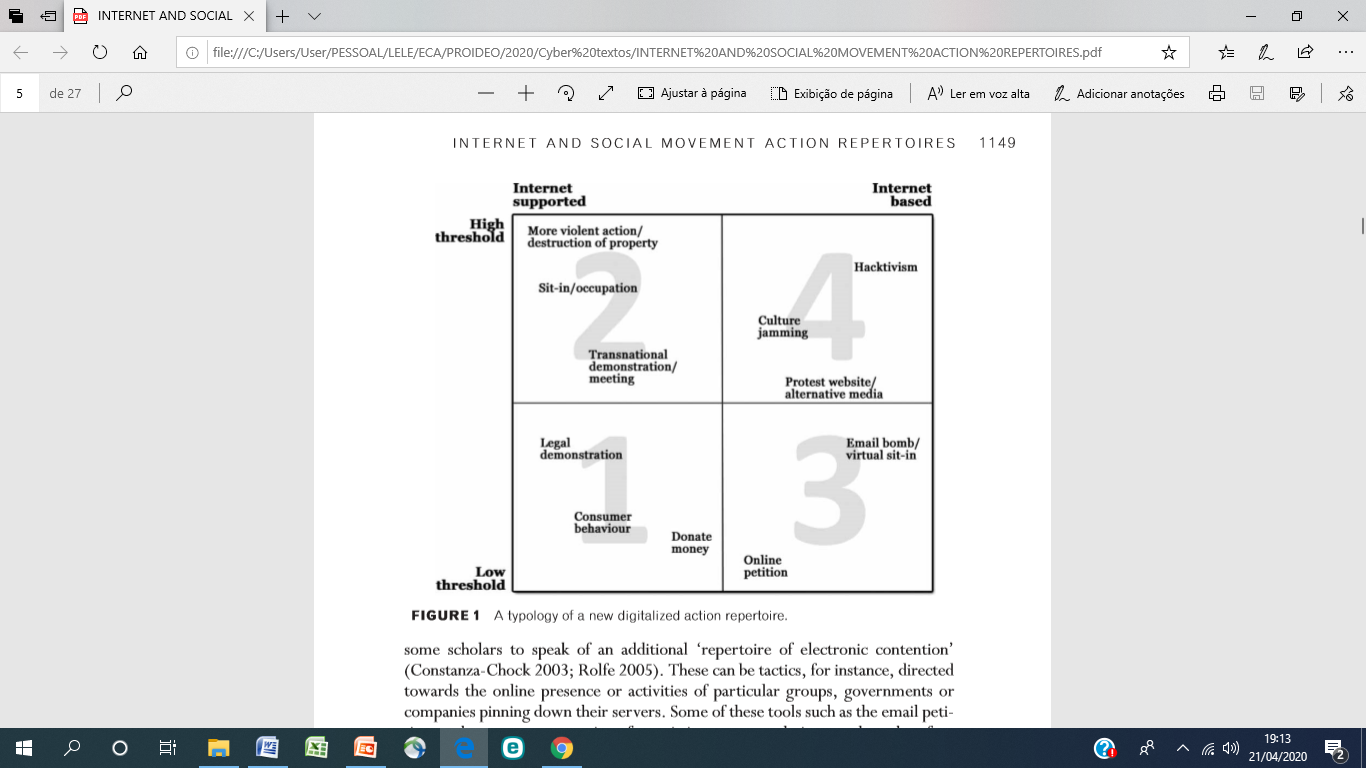 Nível de risco e envolvimento para participação
Jeroen Van Laer & Peter Van Aelst (2010) INTERNET AND SOCIAL MOVEMENT ACTION REPERTOIRES, Information, Communication & Society, 13:8, 1146-1171, DOI: 10.1080/13691181003628307
12
Mobilização  em movimentos sociais e a InternetAspectos do sistema social que facilitam ou dificultam atividades de movimentos sociais:
Estruturas para participação :
Custos para participar são reduzidos
Aumentam a percepção de identidade coletiva
Facilitam a criação de comunidades
Estruturas  de oportunidade
1. Facilidade de acesso ao sistema político
2. Coesão entre os dominantes
3. Inclusão de aliados do grupo dominante
4. Capacidade e propensão à repressão
Agenda setting (ou frame): criação de mensagens com foco específico
Criam uma competição com as mídias tradicionais em determinar como os assuntos serão tratados socialmente
Dificulta o trabalho dos Gatekeepers
Amplia o leque de discussões
Facilita o alcance global:quebra hegemonia do estado em território, economia e informação.
13